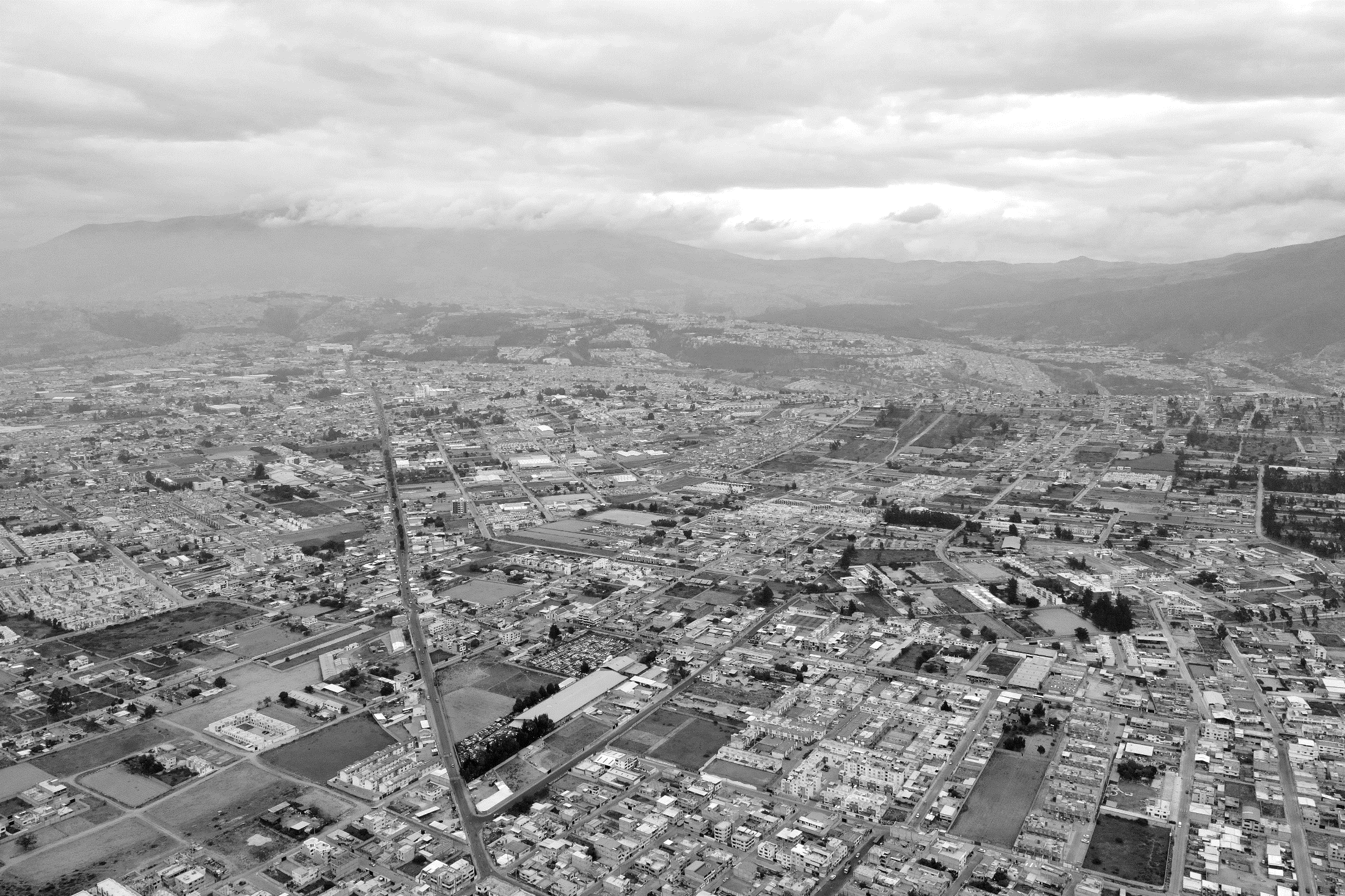 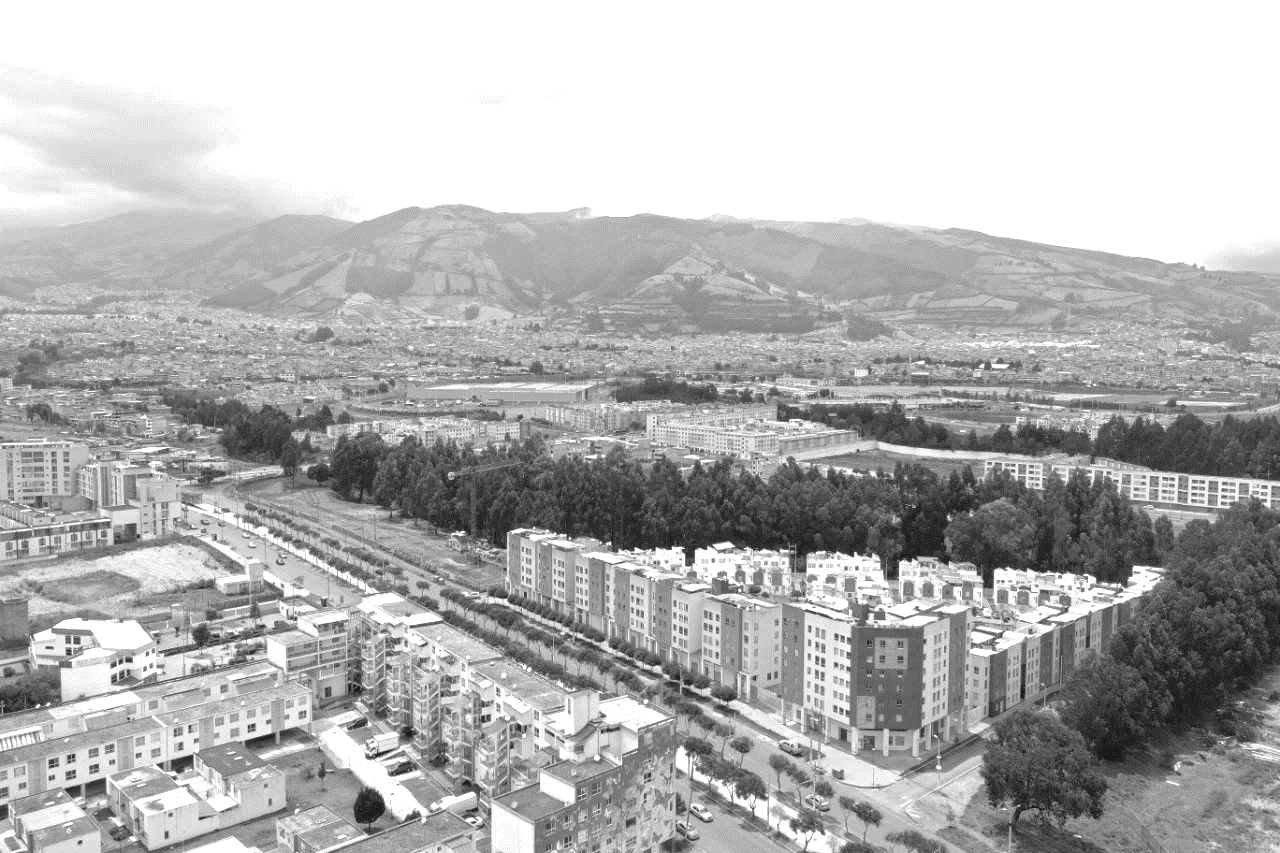 PLAN DE USO Y GESTIÓN DE SUELO
CRONOGRAMA PUGS - CUS
SECRETARÍA DE TERRITORIO, HÁBITAT Y VIVIENDA 
DIRECCIÓN METROPOLITANA DE POLÍTICA Y PLANEAMIENTO DE SUELO
ENERO 2021
AGENDA PUGS CUS 2021
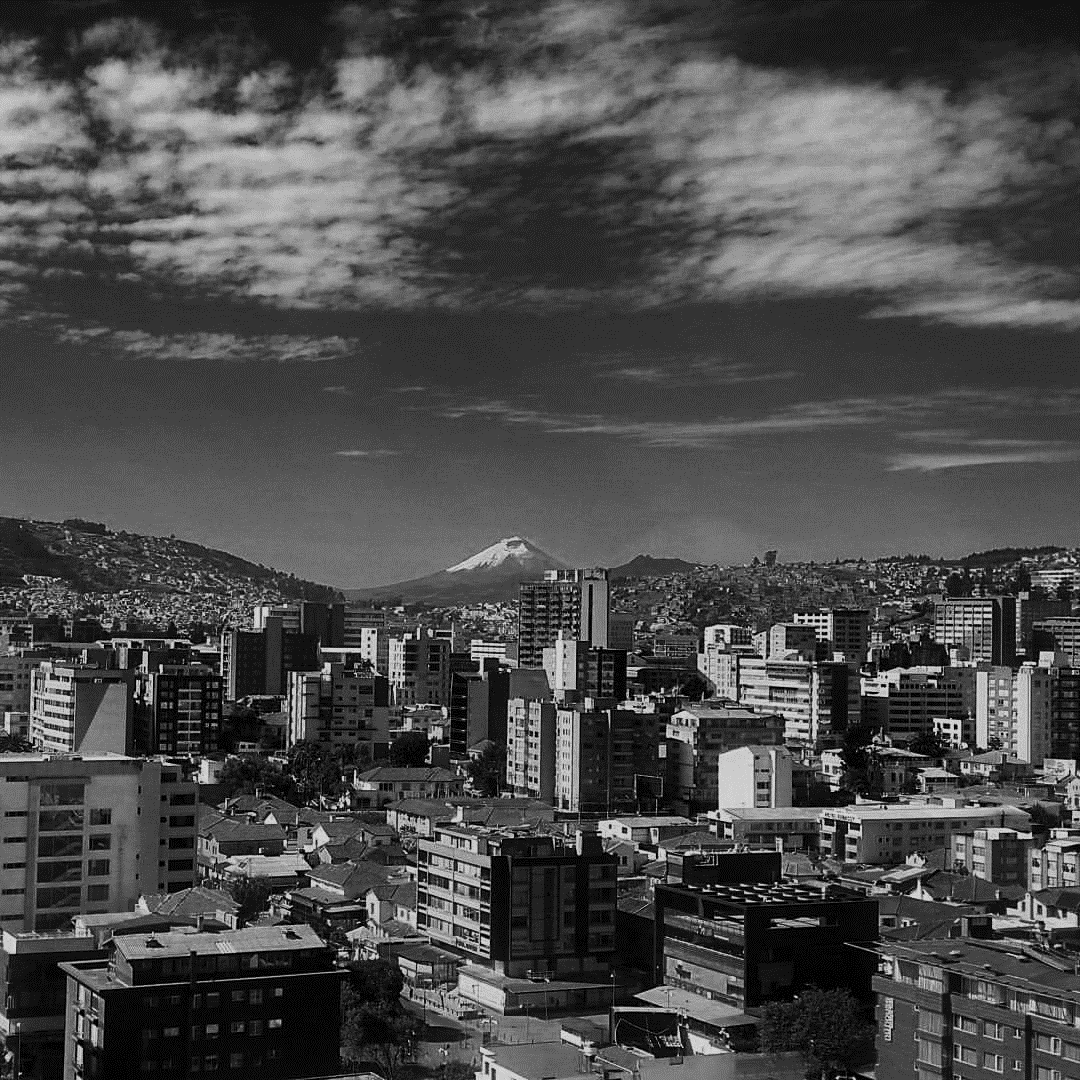 ¿PREGUNTAS?
GRACIAS
Dirección Metropolitana de Planeamiento y Política de Suelo

Coordinación PUGS
dmpps.quito@gmail.com